AOSC400-2015October 15, Lecture # 12
Back to Beer Law
Absorption by ozone
Absorption by water vapor
Solving Test Problems
Copyright@2015 University of MarylandThis material may not be reproduced or redistributed, in whole or in part, without written permission of Rachel T. Pinker
In Lecture # 9 we have discussed how to account for molecular (Rayleigh) 
Scattering in the Beer’s equation:
Rayleigh scatter “mean optical depth” and corresponding direct
beam irradiance as a function of relative air mass
The two remaining issues are ozone and water vapor. Once we know how to accont for these two 
it s possible to learn on the effect of aerosols on the extinction of the solar beam.
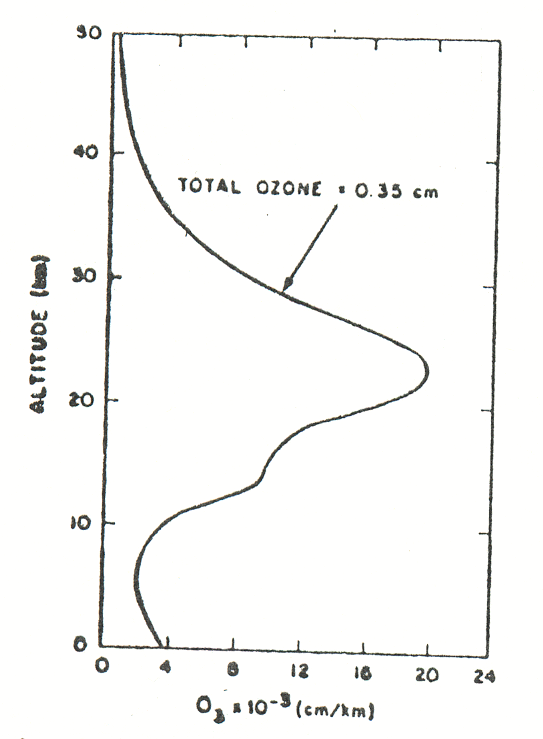 The ozone in the stratosphere filters about 99% UV from the sun. Figure shows the vertical distribution of ozone. 

Total ozone is defined as:
All the ozone in a column of air condensed at standard 
temperature and pressure (NTP/STP). It has a thickness 
of about 3.5 cm.
Variation of ozone concentration with altitude. This figure represents average conditions at mid-altitudes.
Ozone absorption in the visible and UV
 
Ozone has 2 absorption bands, one in the visible region 
(Chapuis band) and the other in the UV
region (Hartley-Huggins).

 Next Figure shows the percent of total solar flux absorbed 
as a function of ozone amount in each of these bands. 

Because the ozone concentration in the 
atmosphere is low (total ozone ~ 3.5cm), therefore, the UV region   is used in instruments to measure the
 amount of ozone in the atmosphere. In the UV 
region, the sensitivity is much higher.
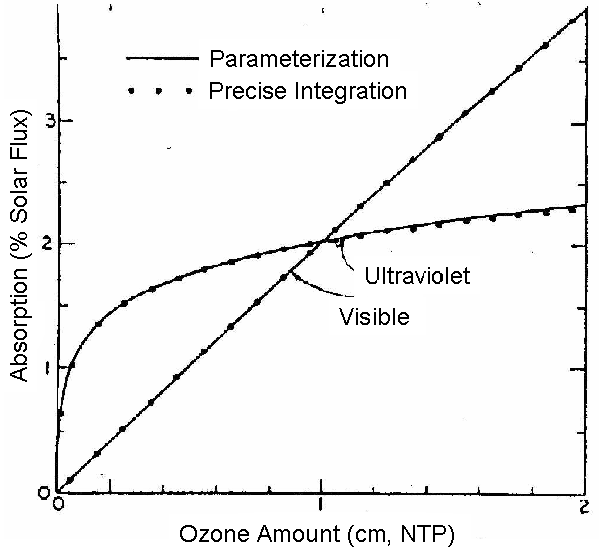 Percent of total solar flux absorbed as a function of ozone absorption coefficients of Howard et al. (1961) . The dotted curves are the results of integrations over wavelength using the wavelengths at which Howard et al. tabulate the absorption  coefficient. The parameterization refers to equations from Lacis and Hansen (1974).
Hartley-Huggins ozone absorption band

Hartley bands are the strongest ozone bands in the solar spectrum region due to electronic transitions, and cover the region from 200~300 nm and are centered at 255.3nm. 
The solar flux absorption in these bands takes place primarily in the upper stratosphere and in the mesosphere. Huggins bands are weak absorption bands and reside between 300 and 360 nm. The 
weaker absorption bands in the visible and near-IR regions (Chappuis bands) are in the spectral intervals from about 440 nm  to 1180 nm.
The solid curves of the figure are best-fit relations for absorptions   (referred to the complete solar spectrum) as a function of ozone path x in centimeters:
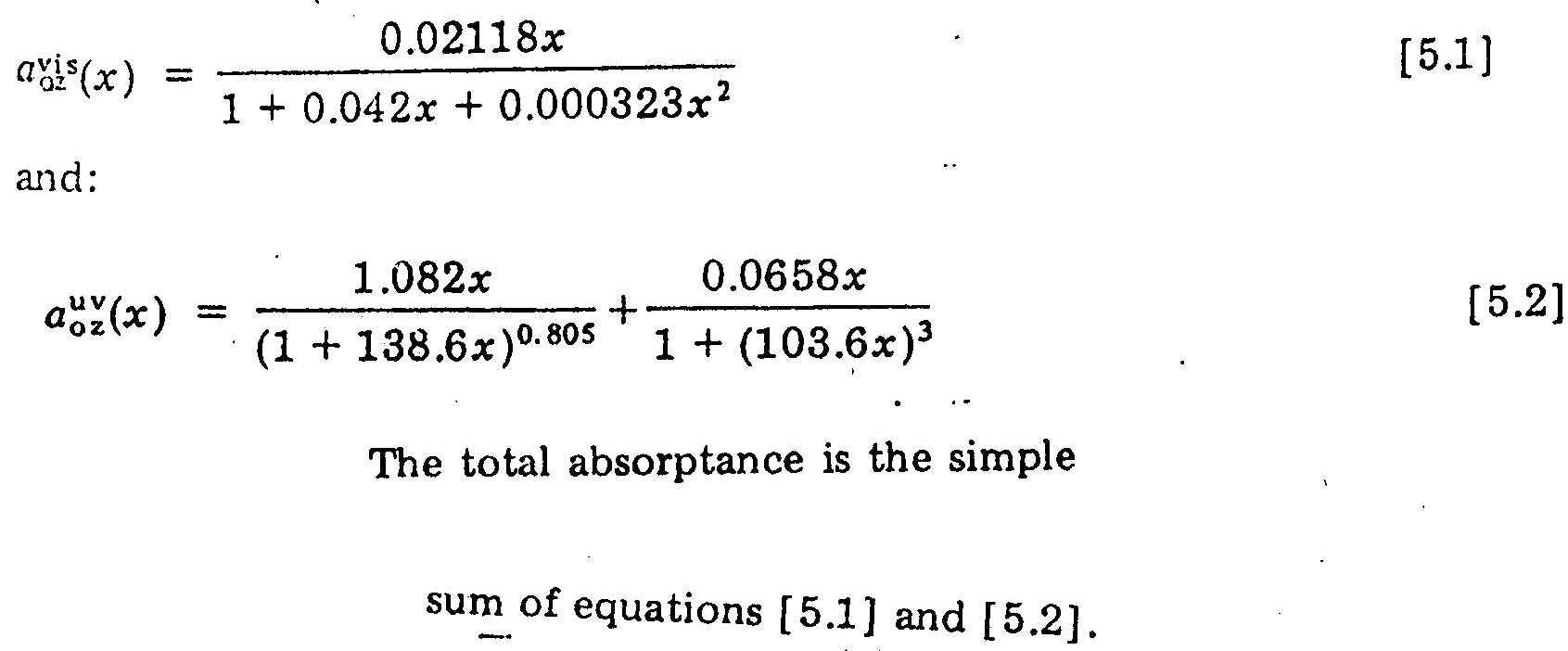 (1)
(2)
Sum of eqs. 1 and 2
What is a Dobson Unit? 

The Dobson Unit is the most common unit for measuring ozone concentration. One Dobson Unit is the number of molecules of ozone  required to create a layer of pure ozone 0.01 mm   at a temperature of 00 C  and a pressure of 1 atmos.  A column of air with an ozone concentration of 1 Dobson Unit would contain about 2.69x1016 ozone molecules for every square centimeter of area at the base of the column. Over the Earth’s surface, the ozone layer’s average thickness is about 300 Dobson Units or a layer that is 3 millimeters thick.
Ozone Hole Watch Web:  

http://ozonewatch.gsfc.nasa.gov/

 Gives
latest status of the ozone layer over the South Pole. 

Satellite instruments that
monitor the ozone layer:

 OMI TOMS                GOME 			NOAA SBUV/2 MLS Balloon Sondes
December 31, 2006
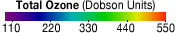 What is the Ozone Hole? 

The ozone hole is  a region of exceptionally depleted ozone in the stratosphere over the Antarctic that happens at the beginning of Southern Hemisphere Spring (August–October). It results in the destruction of up to 70% of the ozone normally found over Antarctica. 


The average  concentration of ozone in the atmosphere is about 300 Dobson Units; any area where the concentration drops 
   below 220 Dobson Units is considered part of the ozone hole.
The ozone hole is defined as
the area having less than 220
 Dobson units   of ozone in the overhead column between ground and space.
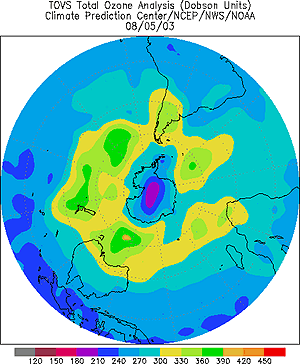 Absorption by water vapor
In the visible, we use the unit μm for wavelength; in IR, we use wave number; and in microwave-GH.
Absorption by water vapor
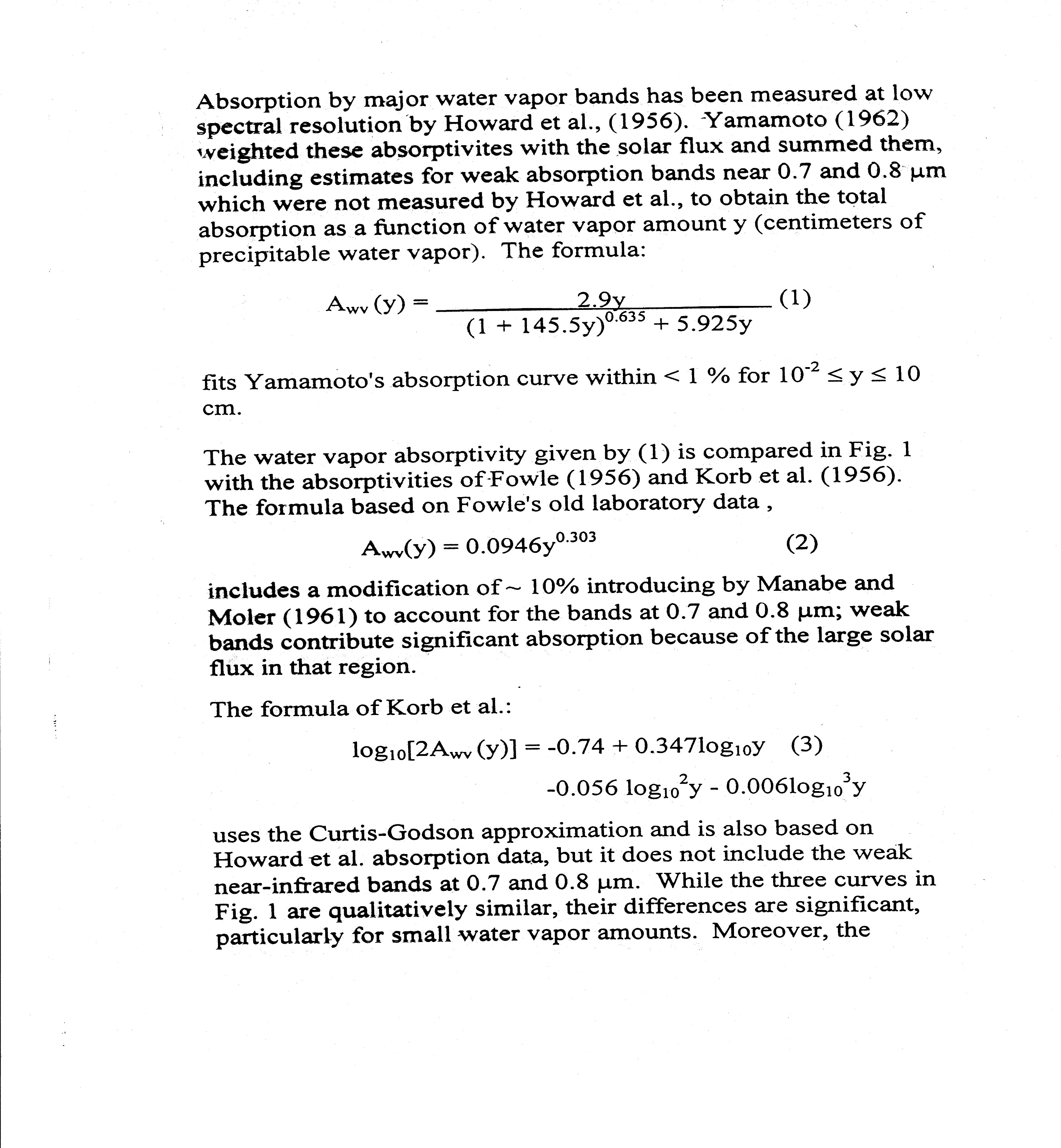 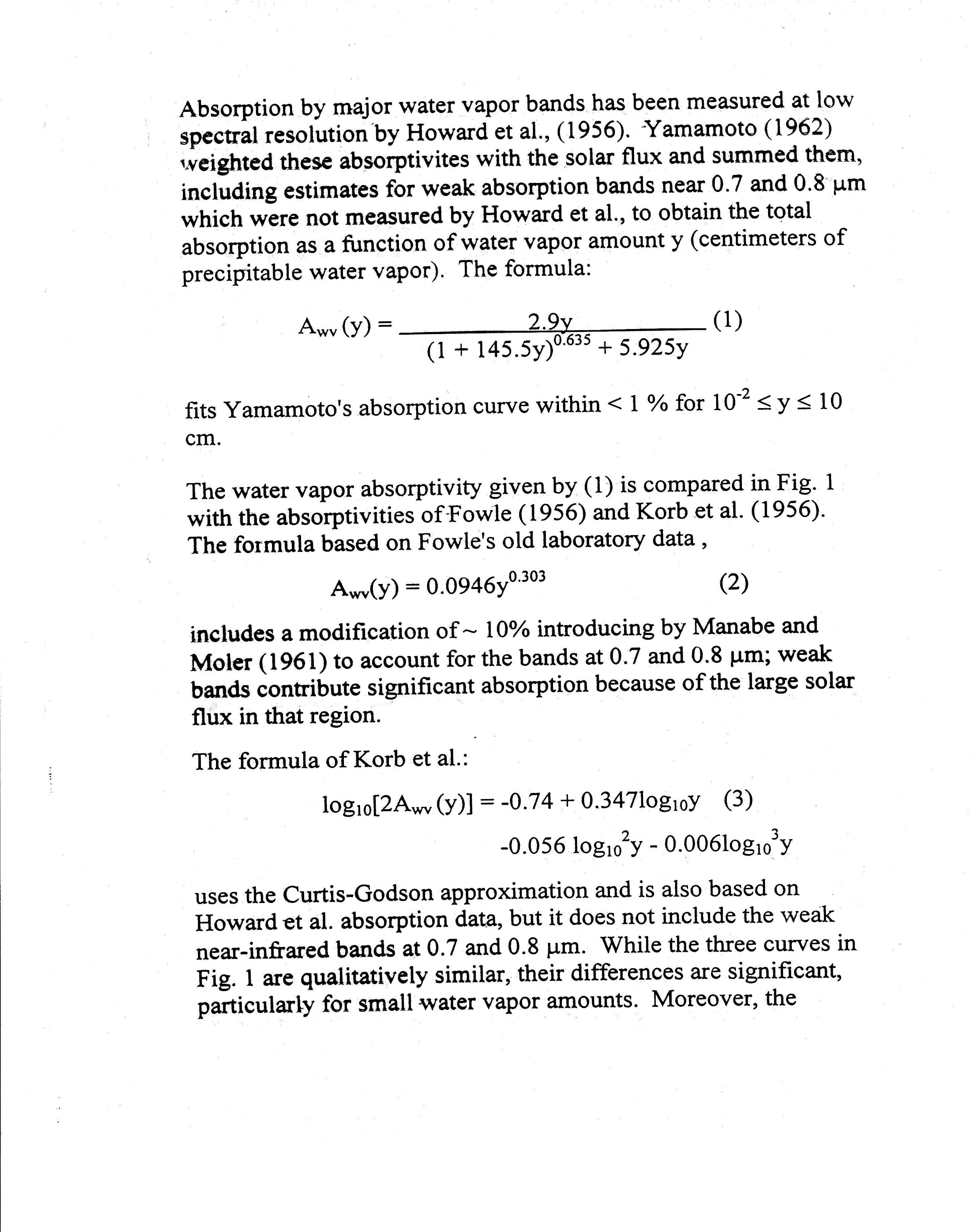 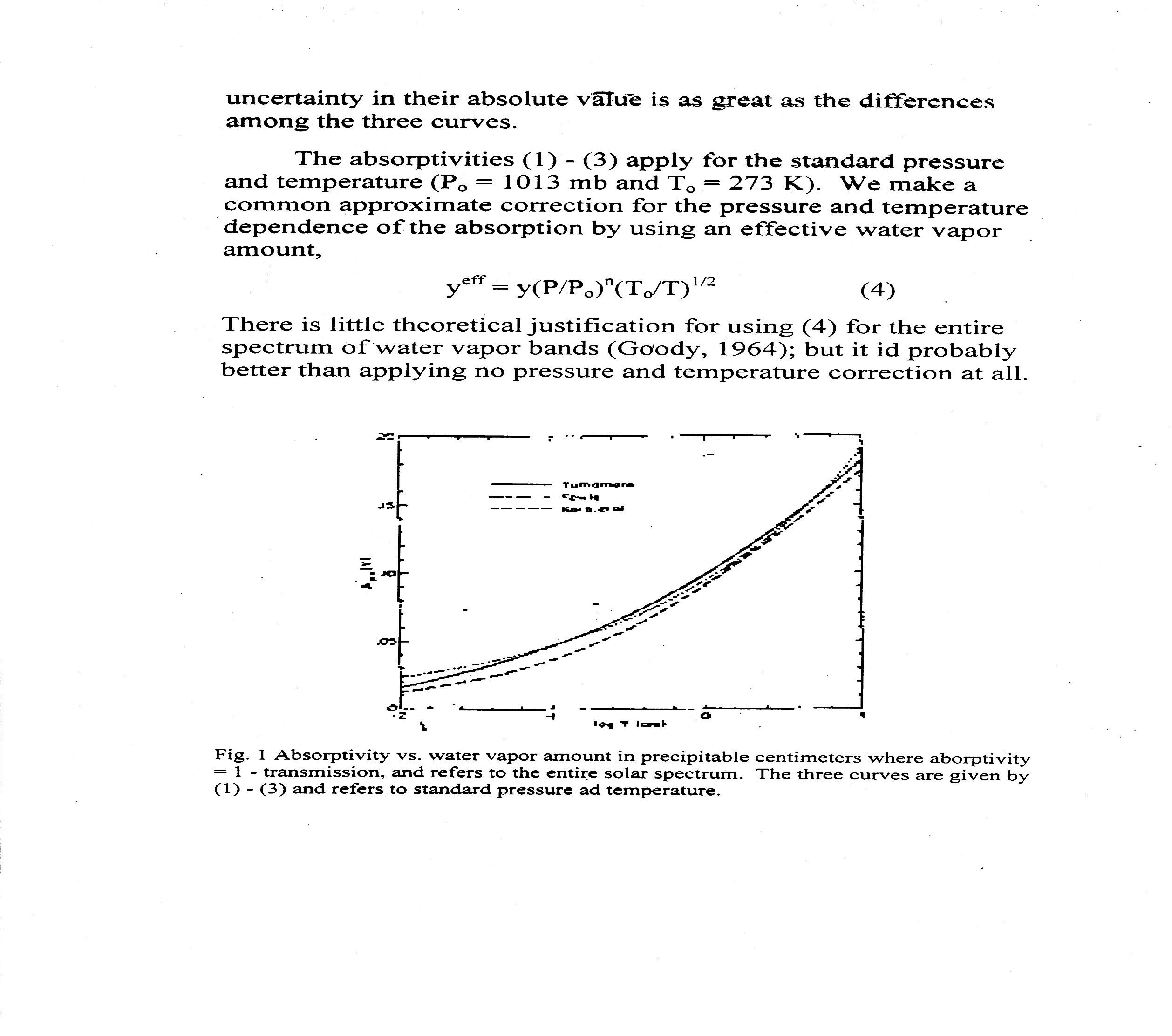 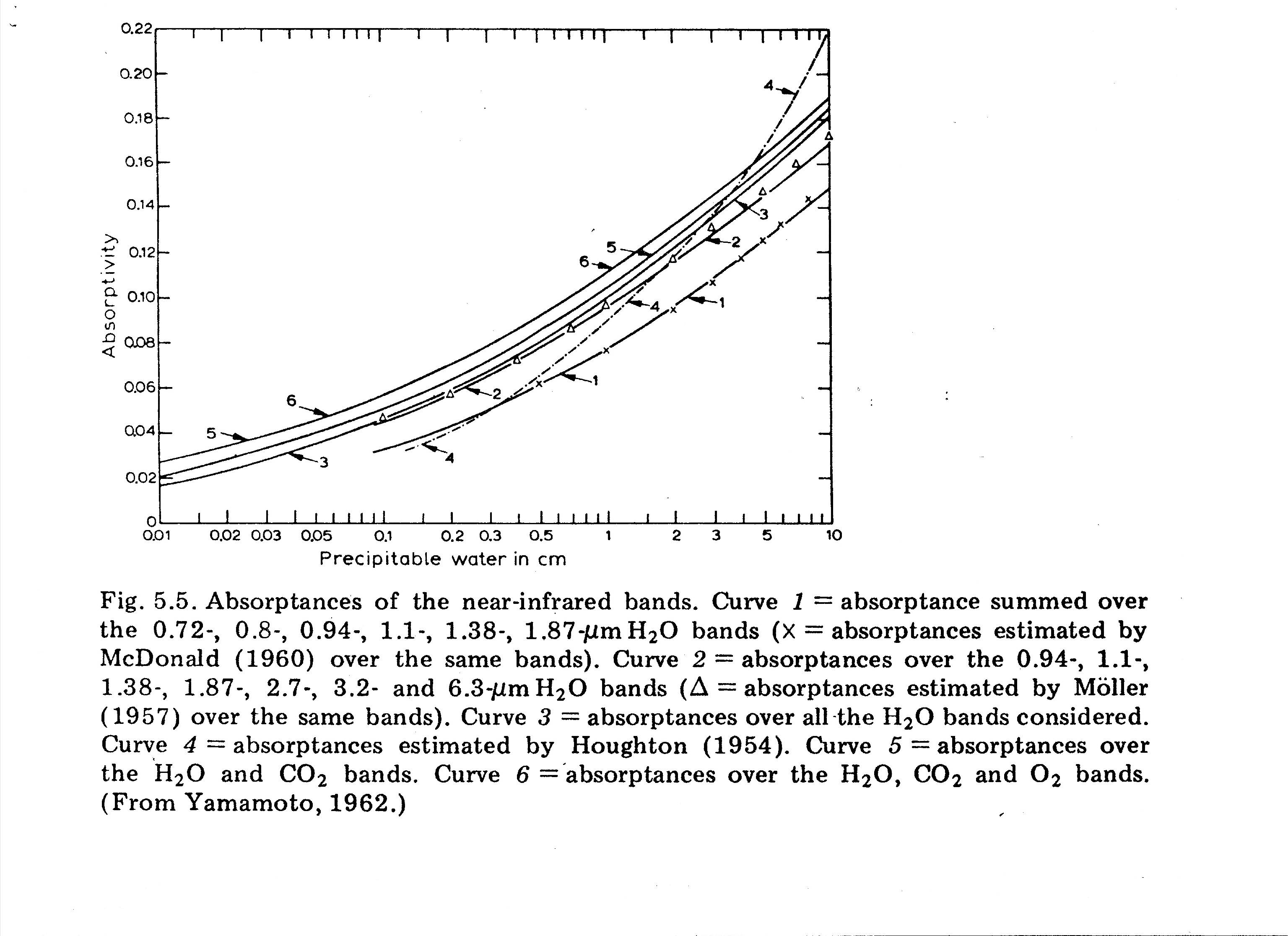 Assuming 3 out of the 4 terms responsible for extinction , namely:
are known, the 4th can be estimated. 
where:
R is due to Rayleigh scattering oz is due to ozone absorption  wv  is due to water vapor absorption  D  is due to aerosol extinction
Review of selected Test Questions:
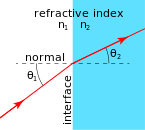 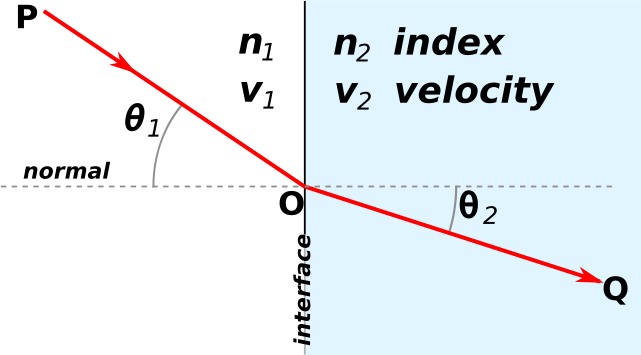 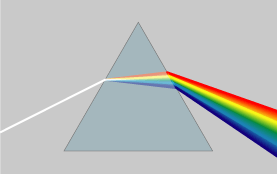 Reminder of what 
discussed in class:
Snell's law
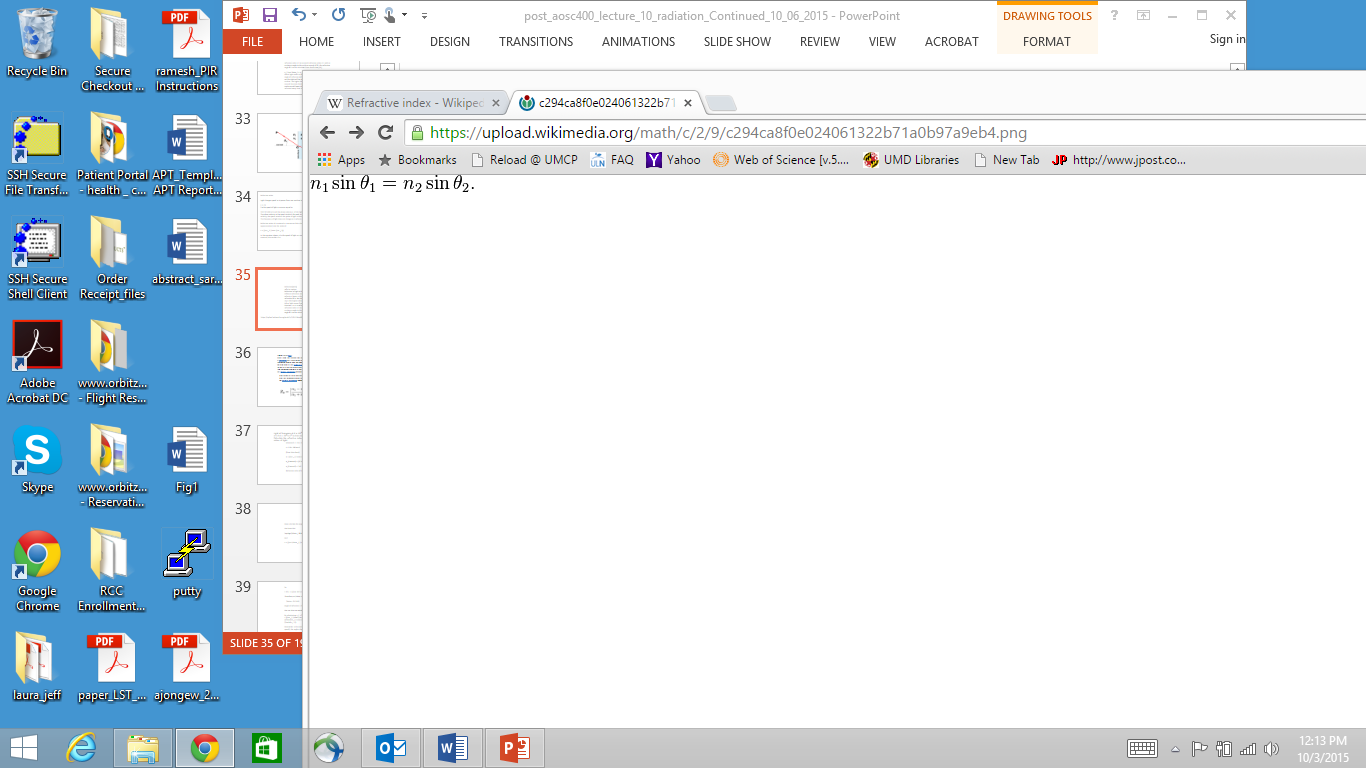 Problem # 9:

Calculate the angle of refraction of the ray in   figure provided given:

ϑ1 =500
Nwater = 1.33
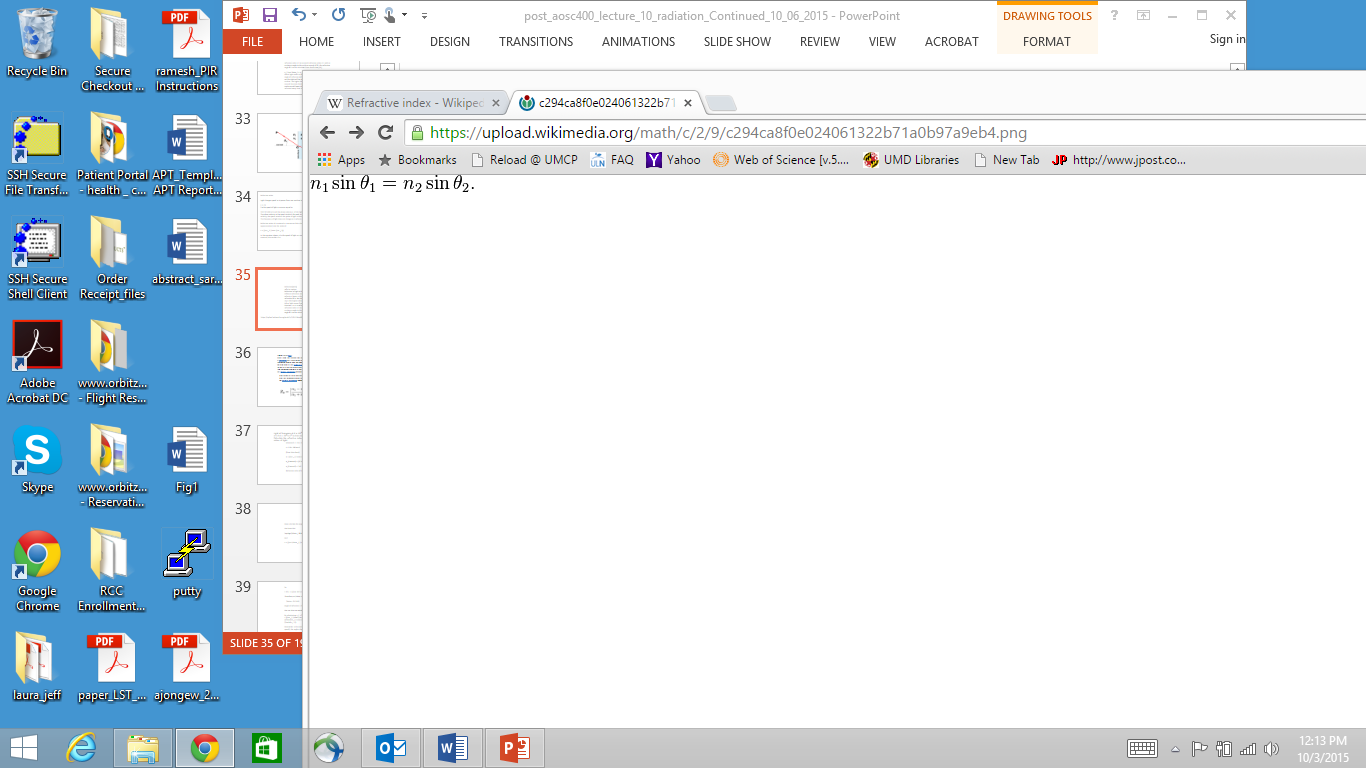 ϑ1=500
nwater=1.33
Assume n1 air is about 1 and plug  in above equation to solve for ϑ1
Problem # 6 :  Compute the air mass for a zenith angle of 300.  
As was given in class, in the figure use eq. (5.6.4).
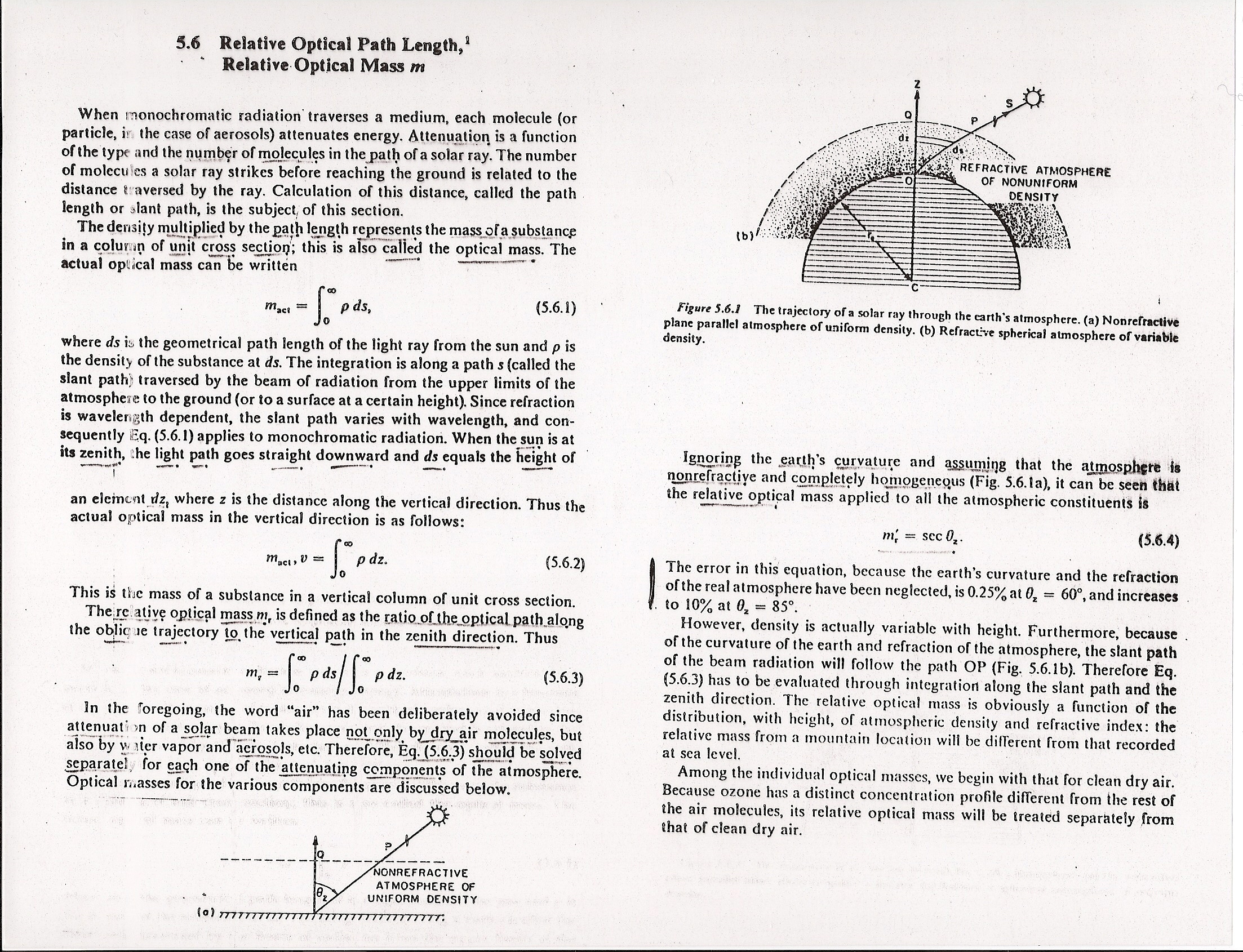 Problem # 8:

Use:
Solar time = standard time + E + 4 ( Lst – L loc)


Solar time = 10:00+ (-3.14)+4(750-770)

Solar time = 10:00-3.14-8=9:49